NUMERICAL MODELLING OF HAZARDS OF HYDROGEN STORAGE
7th International Conference of Hydrogen Safety, Hamburg, 11th September 2017 – ID 216
Pratap Sathiah and Chris Dixon
SHELL INDIA MARKETS PRIVATE LIMITED, BANGALORE, INDIA
1
DEFINITIONS & CAUTIONARY NOTE
Reserves: Our use of the term “reserves” in this presentation means SEC proved oil and gas reserves. 
Resources:  Our use of the term “resources” in this presentation includes quantities of oil and gas not yet classified as SEC proved oil and gas reserves.  Resources are consistent with the Society of Petroleum Engineers 2P and 2C definitions. 
Organic: Our use of the term Organic includes SEC proved oil and gas reserves excluding changes resulting from acquisitions, divestments and year-average pricing impact. 
Resources plays: Our use of the term ‘resources plays’ refers to tight, shale and coal bed methane oil and gas acreage.
The companies in which Royal Dutch Shell plc directly and indirectly owns investments are separate entities. In this presentation “Shell”, “Shell group” and “Royal Dutch Shell” are sometimes used for convenience where references are made to Royal Dutch Shell plc and its subsidiaries in general. Likewise, the words “we”, “us” and “our” are also used to refer to subsidiaries in general or to those who work for them. These expressions are also used where no useful purpose is served by identifying the particular company or companies. ‘‘Subsidiaries’’, “Shell subsidiaries” and “Shell companies” as used in this presentation refer to companies in which Royal Dutch Shell either directly or indirectly has control. Companies over which Shell has joint control are generally referred to as “joint ventures” and companies over which Shell has significant influence but neither control nor joint control are referred to as “associates”. The term “Shell interest” is used for convenience to indicate the direct and/or indirect ownership interest held by Shell in a venture, partnership or company, after exclusion of all third-party interest.
This presentation contains forward-looking statements concerning the financial condition, results of operations and businesses of Royal Dutch Shell. All statements other than statements of historical fact are, or may be deemed to be, forward-looking statements. Forward-looking statements are statements of future expectations that are based on management’s current expectations and assumptions and involve known and unknown risks and uncertainties that could cause actual results, performance or events to differ materially from those expressed or implied in these statements. Forward-looking statements include, among other things, statements concerning the potential exposure of Royal Dutch Shell to market risks and statements expressing management’s expectations, beliefs, estimates, forecasts, projections and assumptions. These forward-looking statements are identified by their use of terms and phrases such as ‘‘anticipate’’, ‘‘believe’’, ‘‘could’’, ‘‘estimate’’, ‘‘expect’’, ‘‘intend’’, ‘‘may’’, ‘‘plan’’, ‘‘objectives’’, ‘‘outlook’’, ‘‘probably’’, ‘‘project’’, ‘‘will’’, ‘‘seek’’, ‘‘target’’, ‘‘risks’’, ‘‘goals’’, ‘‘should’’ and similar terms and phrases. There are a number of factors that could affect the future operations of Royal Dutch Shell and could cause those results to differ materially from those expressed in the forward-looking statements included in this presentation, including (without limitation): (a) price fluctuations in crude oil and natural gas; (b) changes in demand for Shell’s products; (c) currency fluctuations; (d) drilling and production results; (e) reserves estimates; (f) loss of market share and industry competition; (g) environmental and physical risks; (h) risks associated with the identification of suitable potential acquisition properties and targets, and successful negotiation and completion of such transactions; (i) the risk of doing business in developing countries and countries subject to international sanctions; (j) legislative, fiscal and regulatory developments including potential litigation and regulatory measures as a result of climate changes; (k) economic and financial market conditions in various countries and regions; (l) political risks, including the risks of expropriation and renegotiation of the terms of contracts with governmental entities, delays or advancements in the approval of projects and delays in the reimbursement for shared costs; and (m) changes in trading conditions. All forward-looking statements contained in this presentation are expressly qualified in their entirety by the cautionary statements contained or referred to in this section. Readers should not place undue reliance on forward-looking statements. Additional factors that may affect future results are contained in Royal Dutch Shell’s 20-F for the year ended 31 December, 2014 (available at www.shell.com/investor and www.sec.gov ). These factors also should be considered by the reader.  Each forward-looking statement speaks only as of the date of this presentation, 14 April, 2015. Neither Royal Dutch Shell nor any of its subsidiaries undertake any obligation to publicly update or revise any forward-looking statement as a result of new information, future events or other information. In light of these risks, results could differ materially from those stated, implied or inferred from the forward-looking statements contained in this presentation. There can be no assurance that dividend payments will match or exceed those set out in this presentation in the future, or that they will be made at all.
We use certain terms in this presentation, such as discovery potential, that the United States Securities and Exchange Commission (SEC) guidelines strictly prohibit us from including in filings with the SEC.  U.S. Investors are urged to consider closely the disclosure in our Form 20-F, File No 1-32575, available on the SEC website www.sec.gov. You can also obtain this form from the SEC by calling 1-800-SEC-0330.
Sept2017
AGENDA
Introduction
Fire Release Explosion Dispersion (FRED)
Dispersion modelling and Its validation
Vessel burst modelling and its validation
Conclusion
November 2012
3
Hazards of Hydrogen Storage
In a typical retail station, hydrogen is stored in the form of bottles/cylinders.

If there is leak of hydrogen from these storage vessel, high pressure hydrogen will disperse in the air forming a hydrogen–air mixture.

In case of immediate ignition, a jet fire will be established causing thermal hazards.

In case of delayed ignition, explosion can happen leading to overpressure hazards.

For the safe design of retail station, it is essential to understand all the hazards that could arise following an accidental release of hydrogen.

In this work, we present modelling of hydrogen jet release and overpressure hazards in case of bursting of storage vessel
November 2012
4
Shell’s IN-HOUSE CONSEQUENCE MODELLING TOOL - FRED
Fire Release Explosion Dispersion (FRED) codes use the HGSYSTEM suite of models to model the behaviour of release of jet. 
Three dispersion plume modules a) AEROPLUME, b) HEavy GAs Dispersion from Area Sources (HEGADAS) and c) PGPLUME are invoked when performing dispersion.
AEROPLUME can be used to simulate the jet (plume) development of a release, from a pressurised vessel or from a stack. In the AEROPLUME calculation, the jet profile is assumed to be of top-hat profiles. 
The plume “average” properties calculated directly by AEROPLUME are identified as being concentration-weighted averages. 
In addition, it is assumed that the highest concentration in the profiled jet is always twice the average concentration calculated by AEROPLUME.
HEGADAS is used for dense gas dispersion modelling i.e. modelling of heavier vapours generated from a pool. 
The model for far field passive dispersion is called PGPLUME.
DISPERSION Experiments For Validation
Shirvill et al - Characterisation of the hazards from jet releases of hydrogen, 
    International Conference on Hydrogen Safety, September 8–10, 2005.
Hydrogen release experiments were by us at HSL, UK. 
The release direction was horizontal at a height of 1.5 m and wind speed was 
    measured to be 1.1 m/s in the direction of release. 
The hydrogen concentration was derived from measurements of the oxygen 
    concentration using 20 oxygen sensors. 
The measurements accuracy of the sensors, including experimental variability, 
     was of the order of ± 0.3 % hydrogen. 
Video cameras (including thermal imaging) were used to monitor and record 
     the experiments.
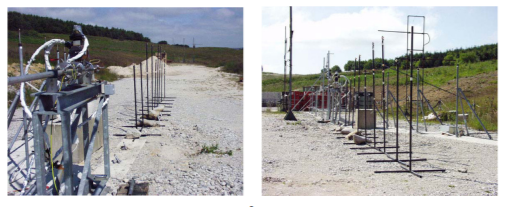 RESULTS - Validation AGINST Shirvill et al
Comparison of concentration decay with distance against experiments
DISPERSION Experiments For Validation
Han et al - Release characteristics of highly pressurized hydrogen through a 
    small hole, International Journal of Hydrogen Energy 38(2013).
The experiments were performed at KIST (Korea Institute of Science and 
    Technology) 
The hydrogen concentration was measured along the jet centreline for three 
    cases of small leak hole diameters (0.5 mm, 0.7 mm and 1.0 mm). 
For each diameter, the measurements are carried out for four cases of chamber  
    pressures (100-400 bar) using a gas sampling method. 
The concentration of hydrogen was measured at five locations along the 
    hydrogen jet centreline i.e., 1.0 m, 3.0 m, 5.0 m, 7.0 m and 9.0 m.
RESULTS - Validation AGINST HAN et al
Comparison of concentration decay with distance against experiments
VESSEL BURST Experiments For Validation
Two destructive bonfire tests with high-pressure hydrogen tanks, i.e. a stand-alone 
     tank and an under-vehicle tank, were performed.
Blast wave overpressure was measured in the experiments by pressure transducers 
    located at different distances and directions. 
The stand-alone tank test was carried out with Type 4 tank of 72.4 L capacity 
    filled with hydrogen under initial pressure of 34.3 MPa and temperature of 
    300.15 K. 
Test 2 was carried out with a tank installed under a typical sport utility vehicle. 
It was Type 3 tank (aluminium liner) of a somewhat larger capacity of 88 L.
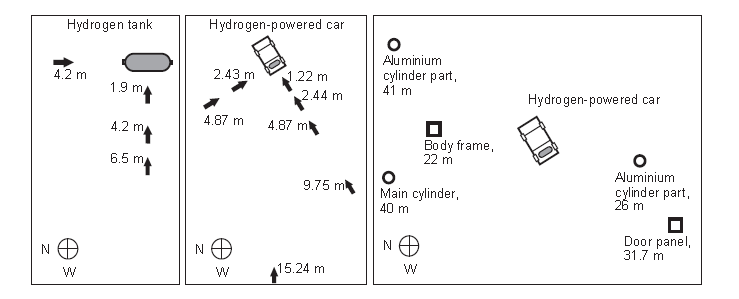 RESULTS – VALIDATION AGAINST WEYANDT Et AL
Standalone Test
Comparison of overpressure and impulse decay with distance against experiments
RESULTS – VALIDATION AGAINST WEYANDT Et AL
Undervehicle Test
Comparison of overpressure and impulse decay with distance against experiments
Conclusions
FRED is validated against three different experiments a) Shirvill et al and b) Han et al. Experiments were performed for expanded (hydrogen and helium) and under-expanded (hydrogen) jets. 
The initial pressure in under-expanded experiments was varied from 50 bar to 400 bar, while the leak size was varied from 1 mm to 4 mm. 
Although there is some slight over prediction in far field for certain cases, overall, FRED modelling very well predicts the concentration decay in these experiments. 
In the second step, FRED is validated against vessel rupture experiments. FRED models slight over predict both impulse and blast wave overpressure, but overall decay behaviour is correctly predicted.
[Speaker Notes: To conclude:]
Acknowledgement
The authors thank Shell Alternate Energies – Hydrogen business for permission to publish this paper.
November 2012
14
Thanks for Listening – Questions ?